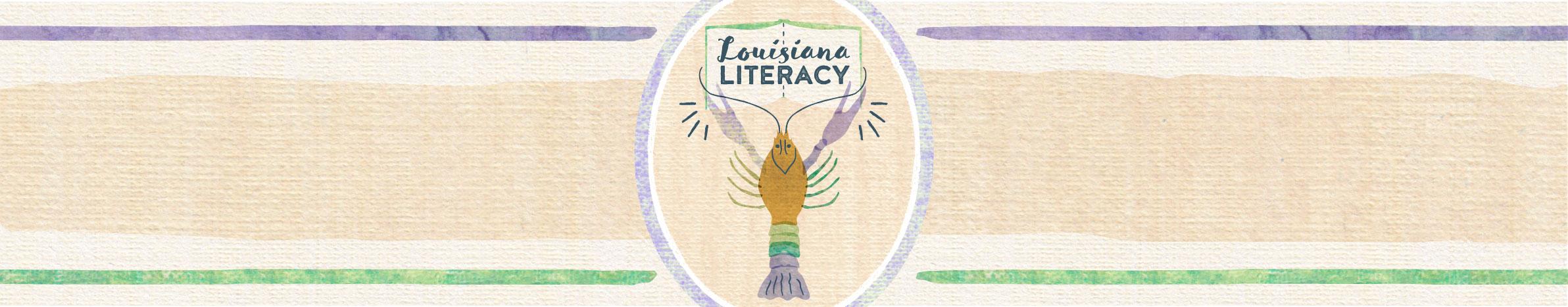 Rationale
“Tricky Words” are words that cannot be sounded out by decoding strategies. They are non-phonetic, or they may not be decodable based on a student’s current level of code knowledge. This means that when you sound them out, the sounds you will say produce a word that is not recognizable. Therefore, students must be taught strategies to help them with these types of words. Many of these words are derivatives of Old English words that have actually changed spelling throughout the years.
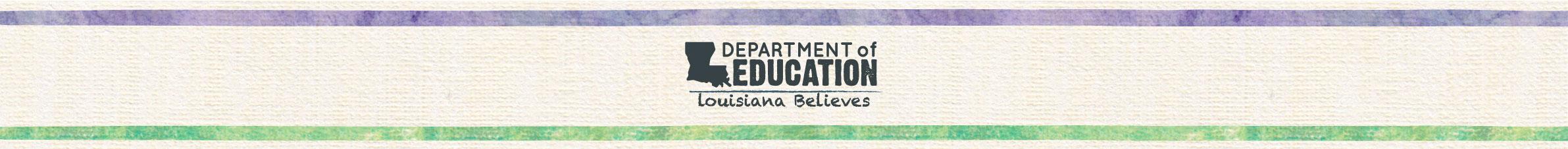 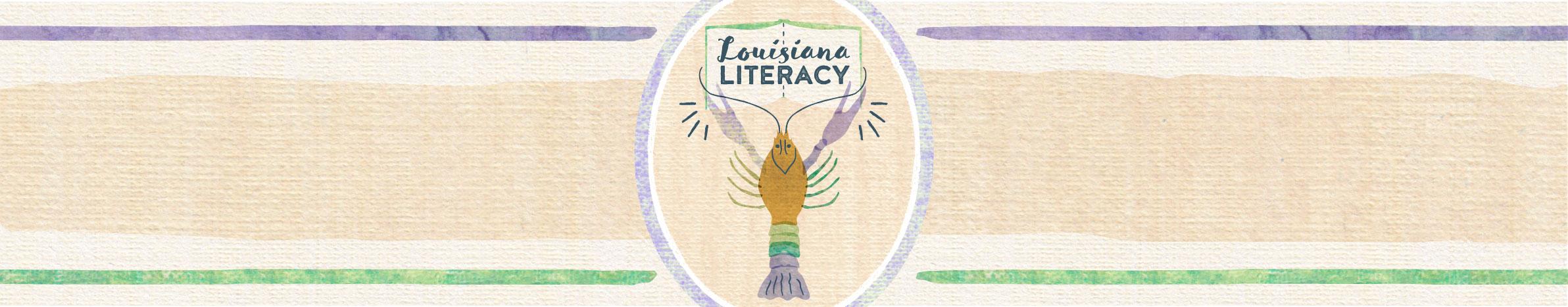 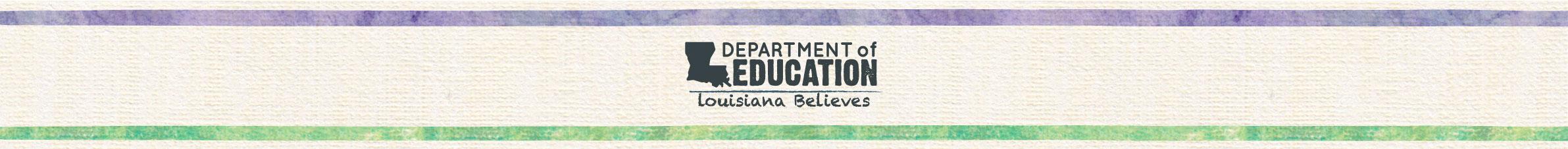